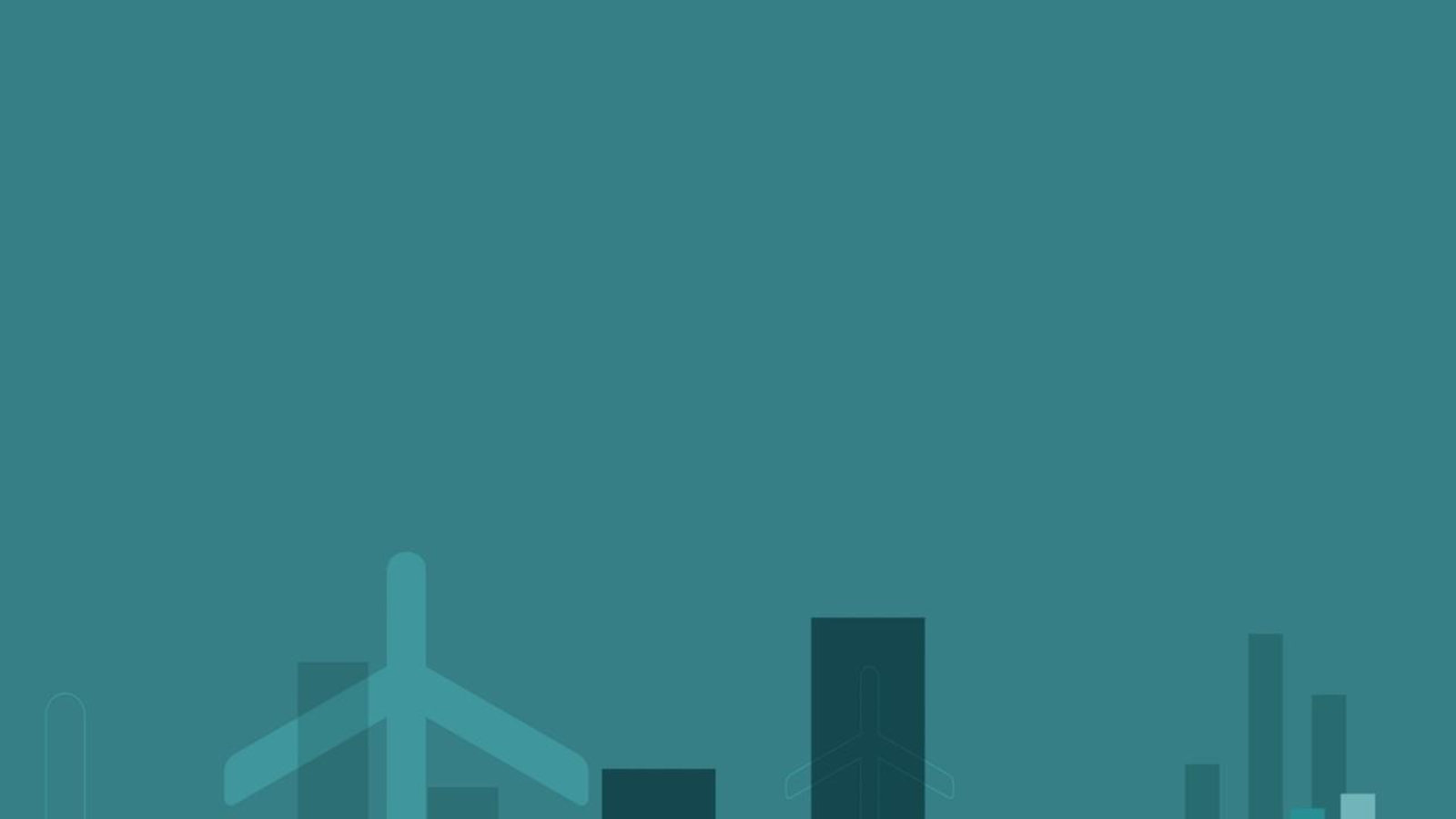 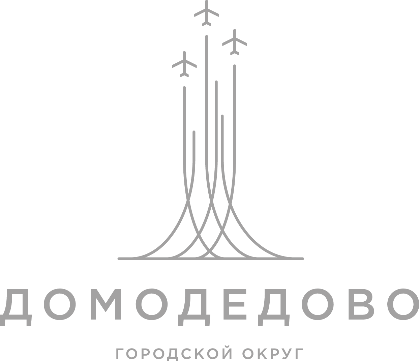 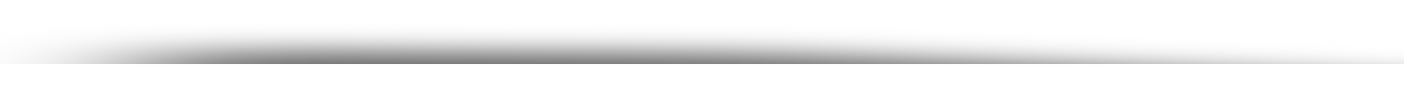 Областной марафон
Предшкола: 
«Современные векторы развития дошкольного образования»

Тематическая неделя: 
«Увлекательная математика»

МУНИЦИПАЛЬНОЕ АВТОНОМНОЕ ОБЩЕОБРАЗОВАТЕЛЬНОЕ УЧРЕЖДЕНИЕ 
ДОМОДЕДОВСКАЯ СРЕДНЯЯ ОБЩЕОБРАЗОВАТЕЛЬНАЯ ШКОЛА №9 
имени Героя Советского Союза Д. К. Курыжова
(дошкольное отделение «Улыбка») 

Старший воспитатель Демирханова Е. А.
Воспитатель Билая С. С.
20 октября 2023 года
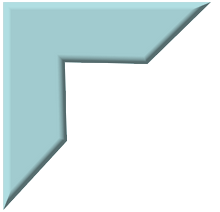 Тематические беседы с детьми
Цель: вызвать интерес к истории развития математики, к вопросам, изучаемым в ней, к истории жизни и научной деятельности,   развивать логическое мышление.
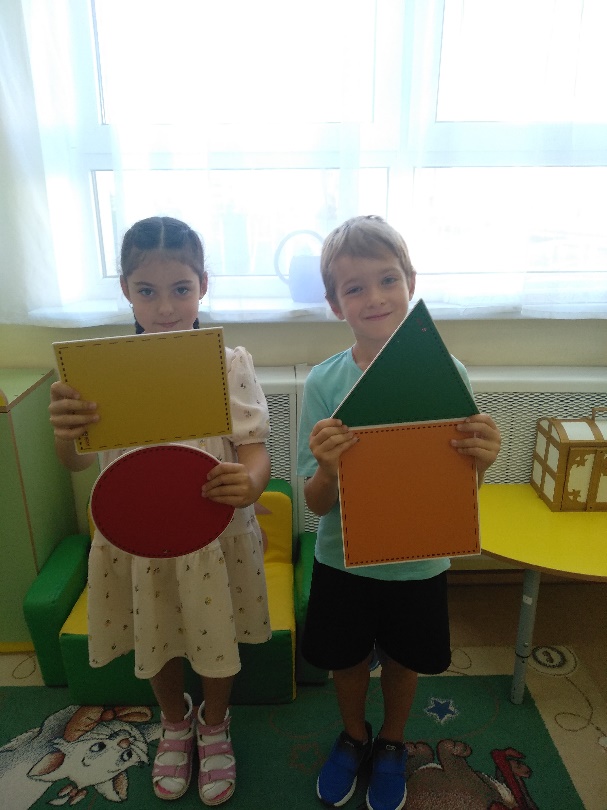 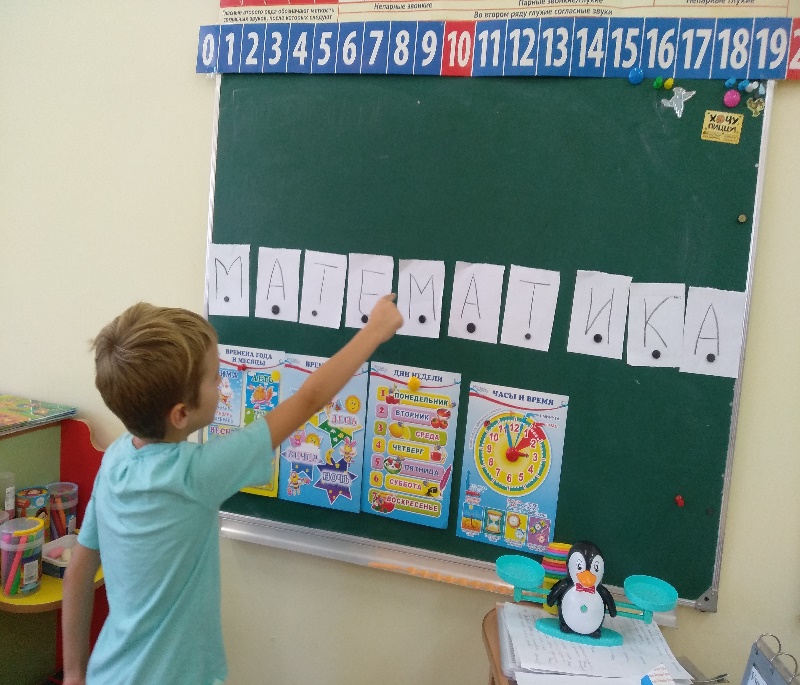 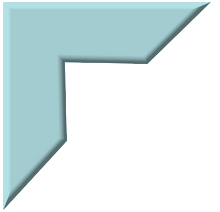 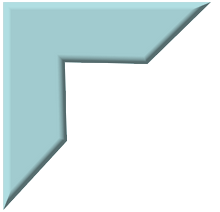 Интегрированное занятие:
 «Помощники царицы математики»
Цель: поддерживать интерес к интеллектуальной деятельности, желание играть в игры с математическим содержанием, проявляя настойчивость, целеустремленность, взаимопомощь друг другу.
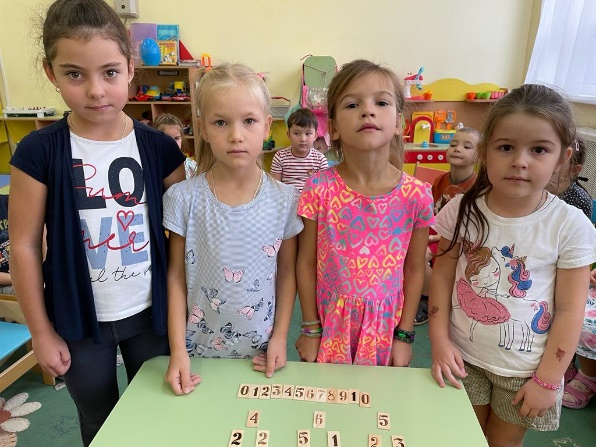 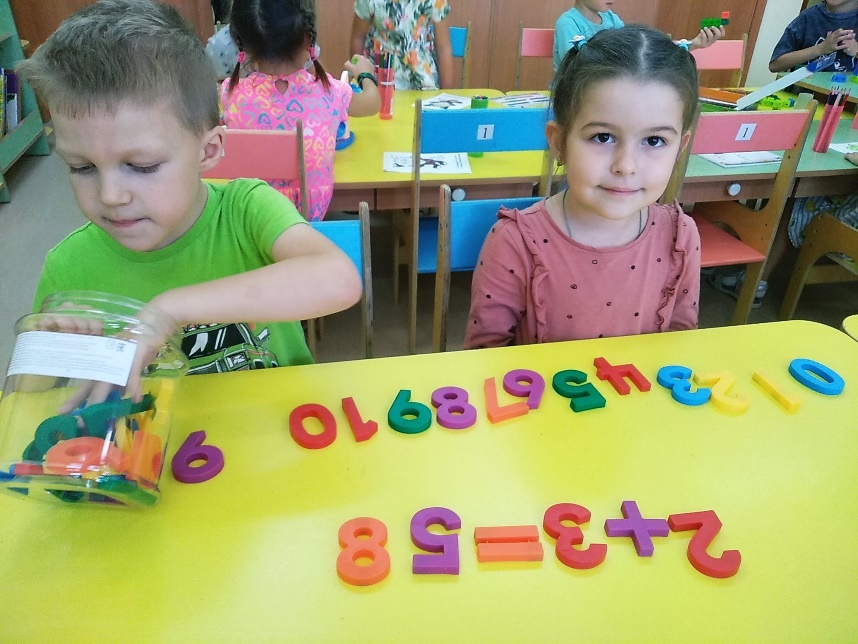 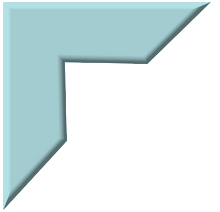 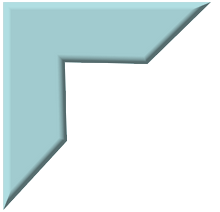 Математическая квест-игра
Цель: продолжать работу по формированию у детей элементарных математических представлений. Закреплять умение решать арифметические задачи.  Воспитывать самостоятельность, умение понимать учебную задачу и выполнять ее.
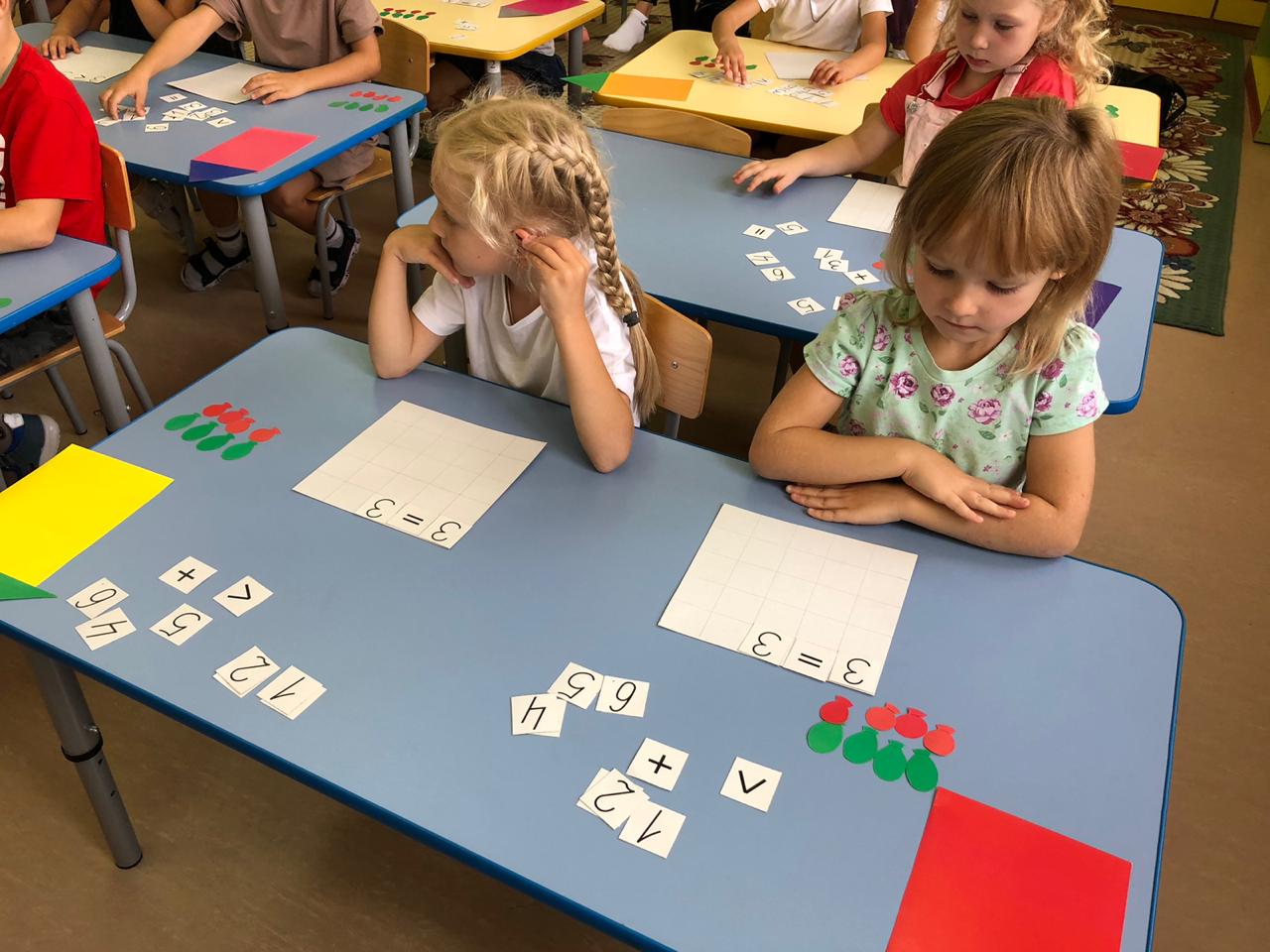 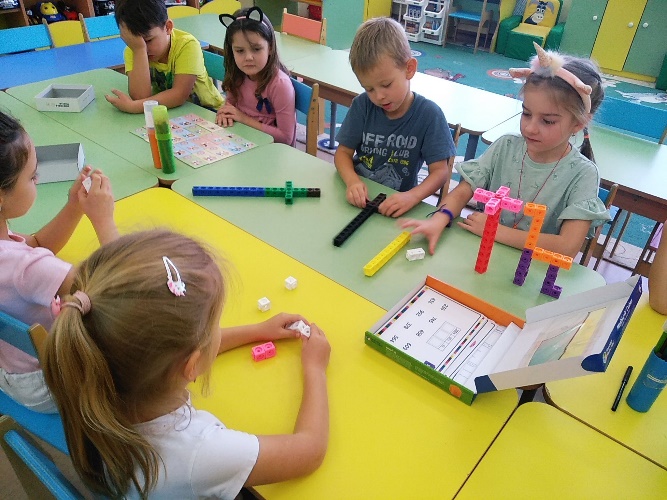 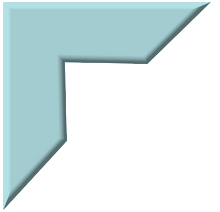 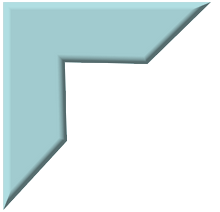 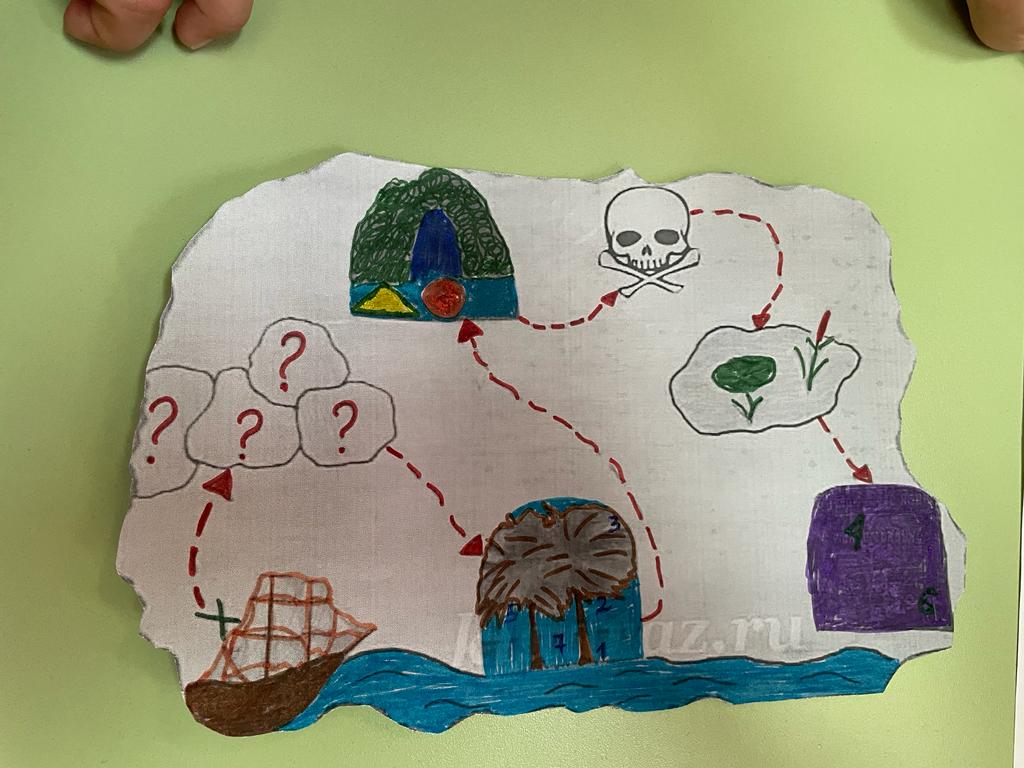 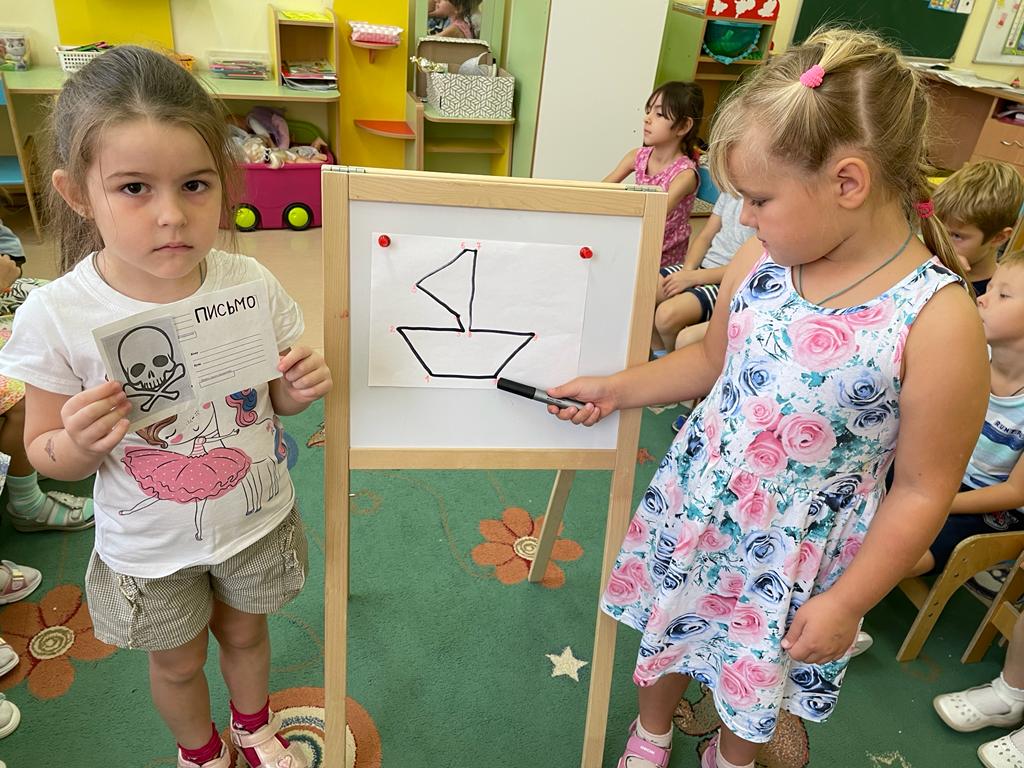 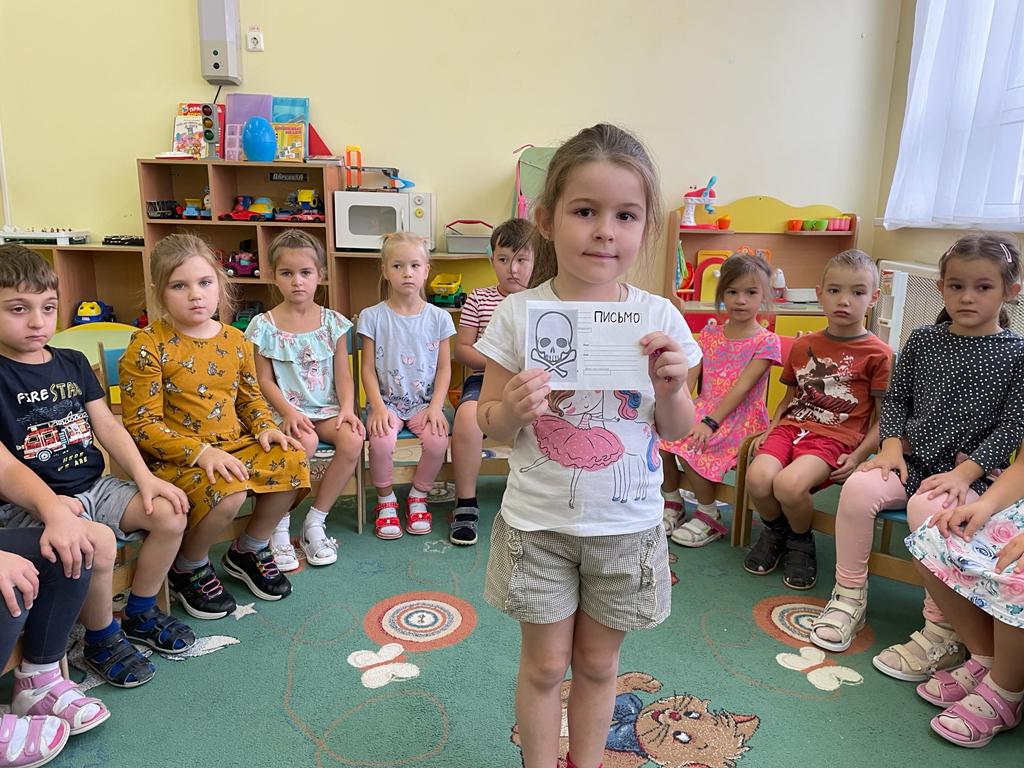 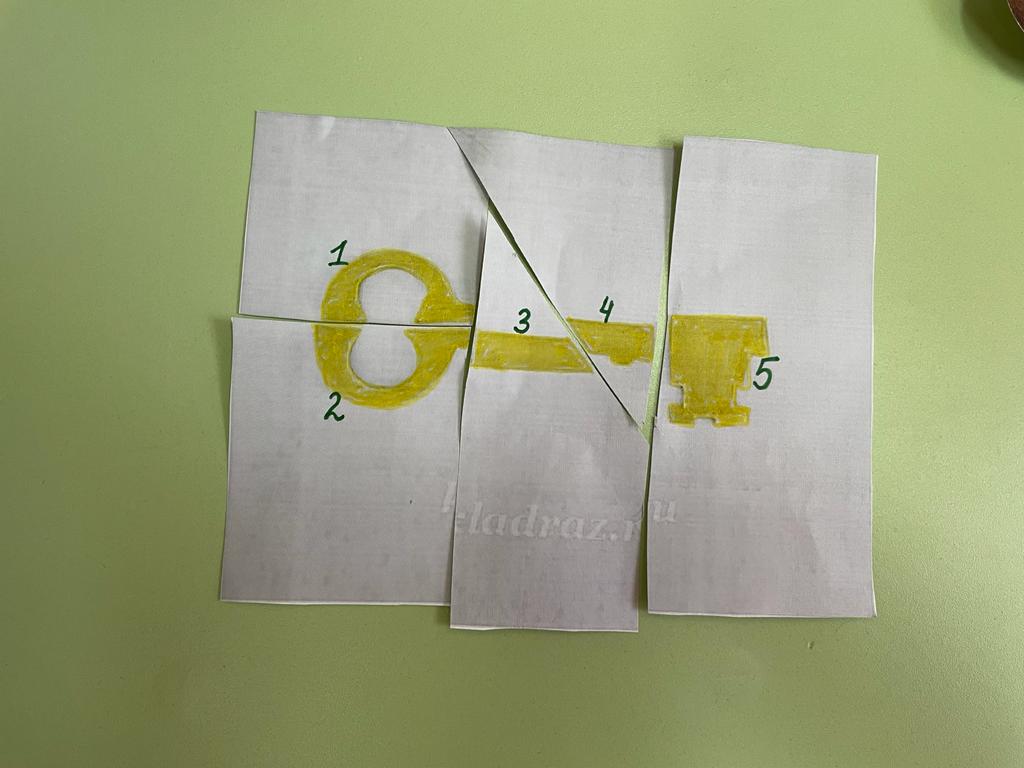 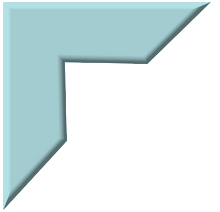 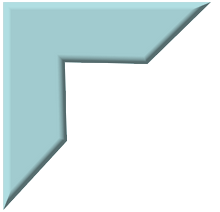 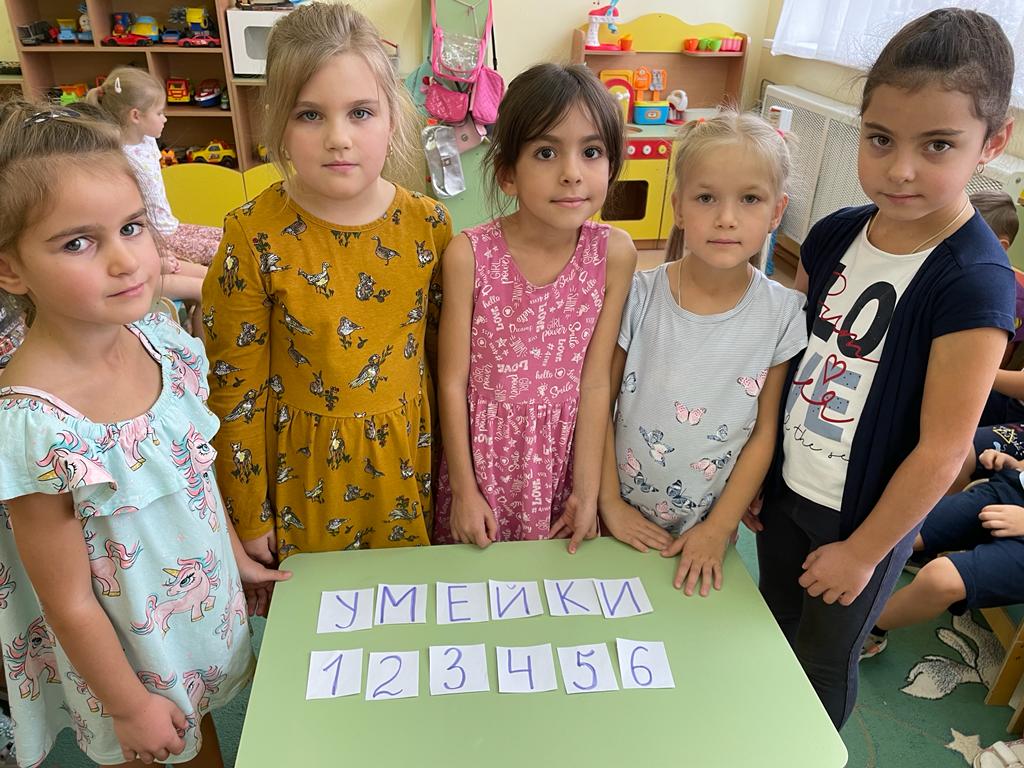 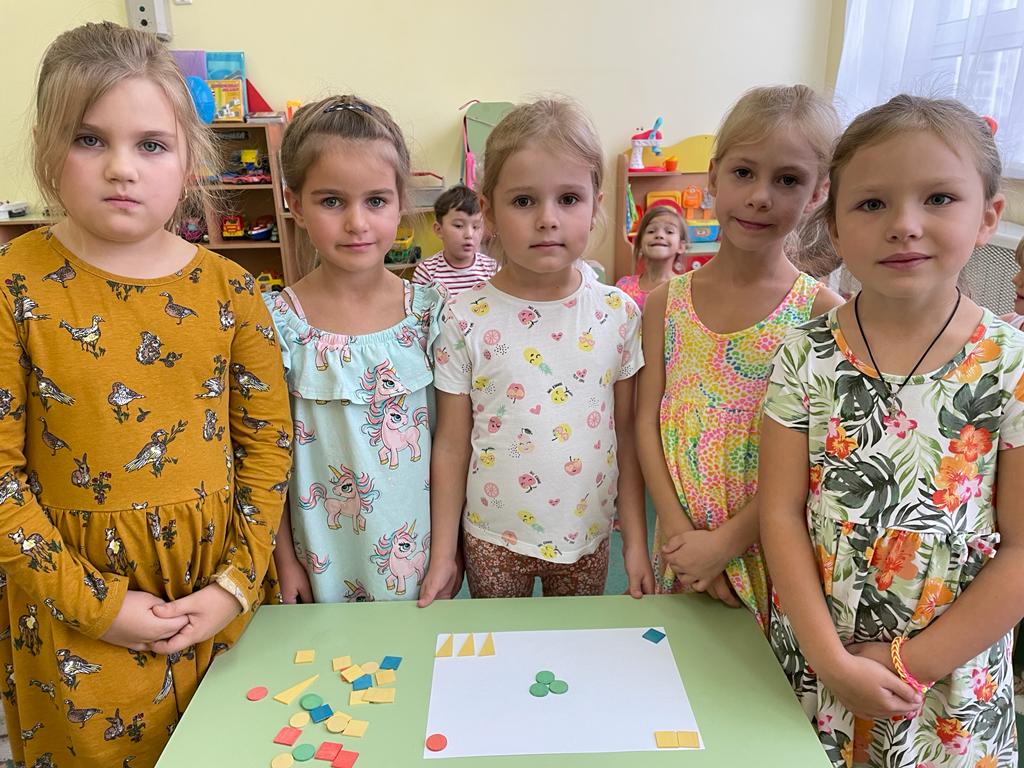 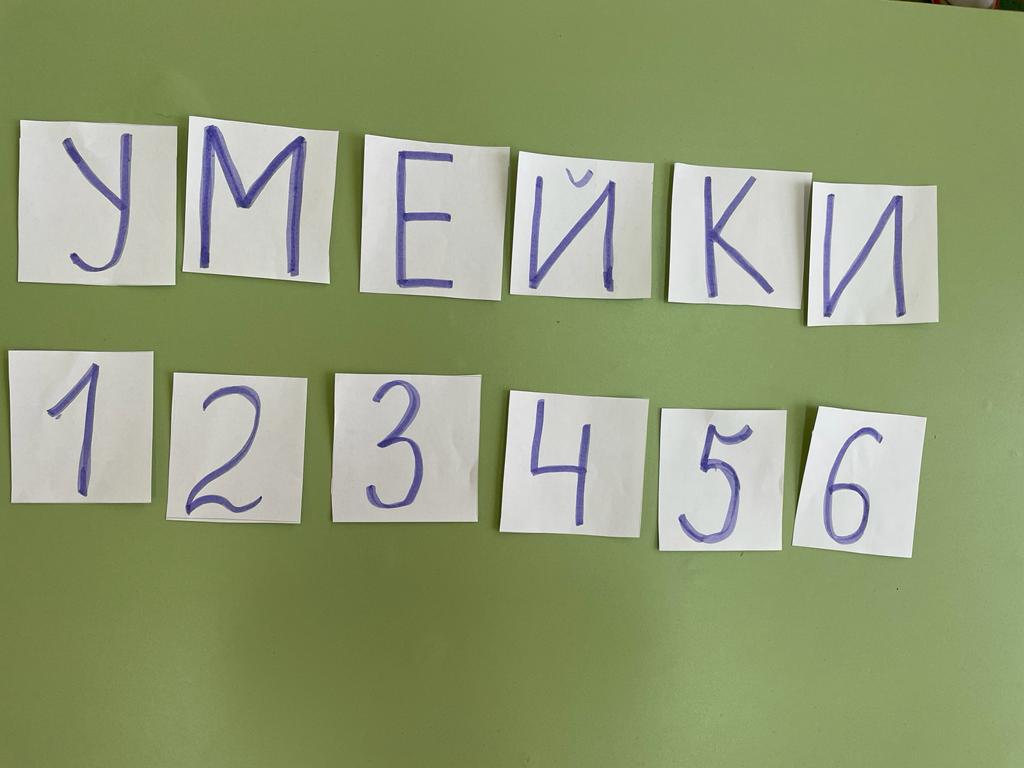 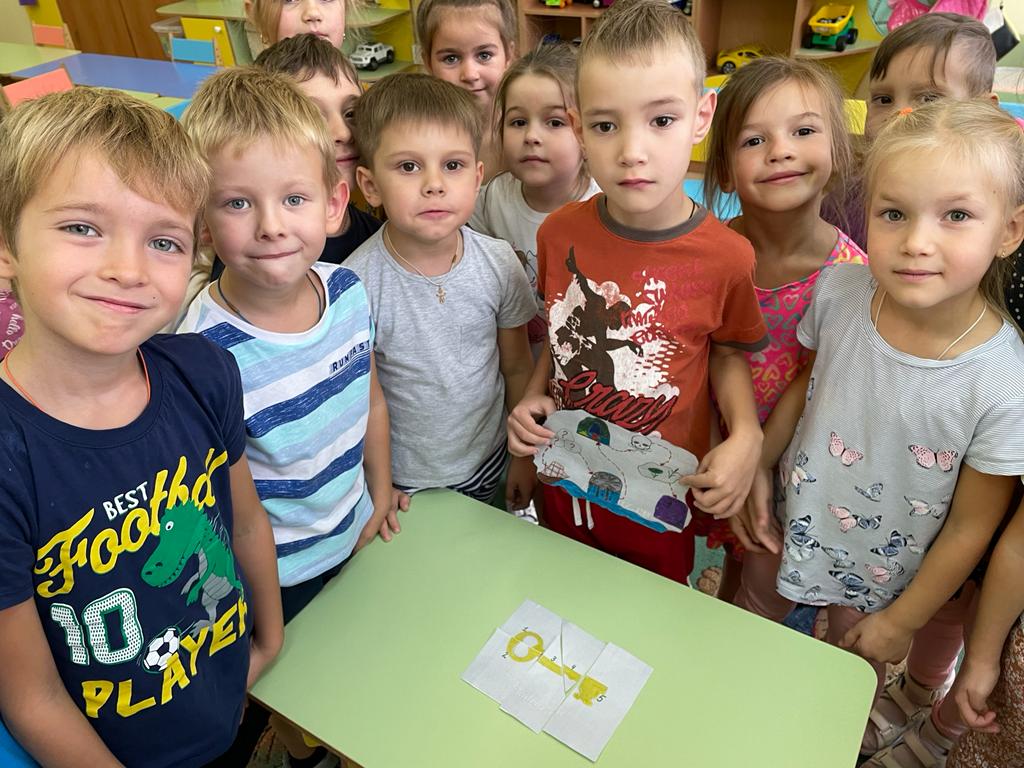 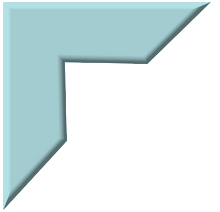 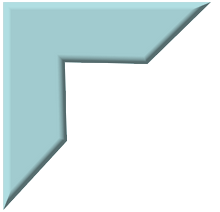 Подвижные игры на прогулке
Цель: развивать внимание; закреплять умение выполнять игровые действия в соответствиями с правилами.
Развивать умение ориентироваться в пространстве и скорости  бега, прыгать в длину, повторять счет.
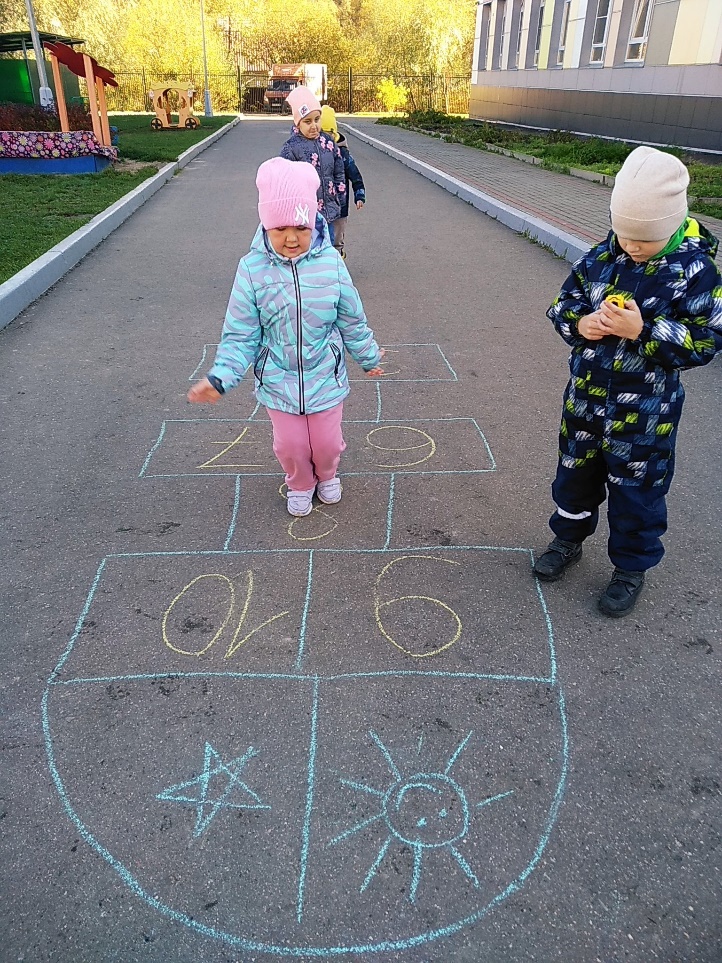 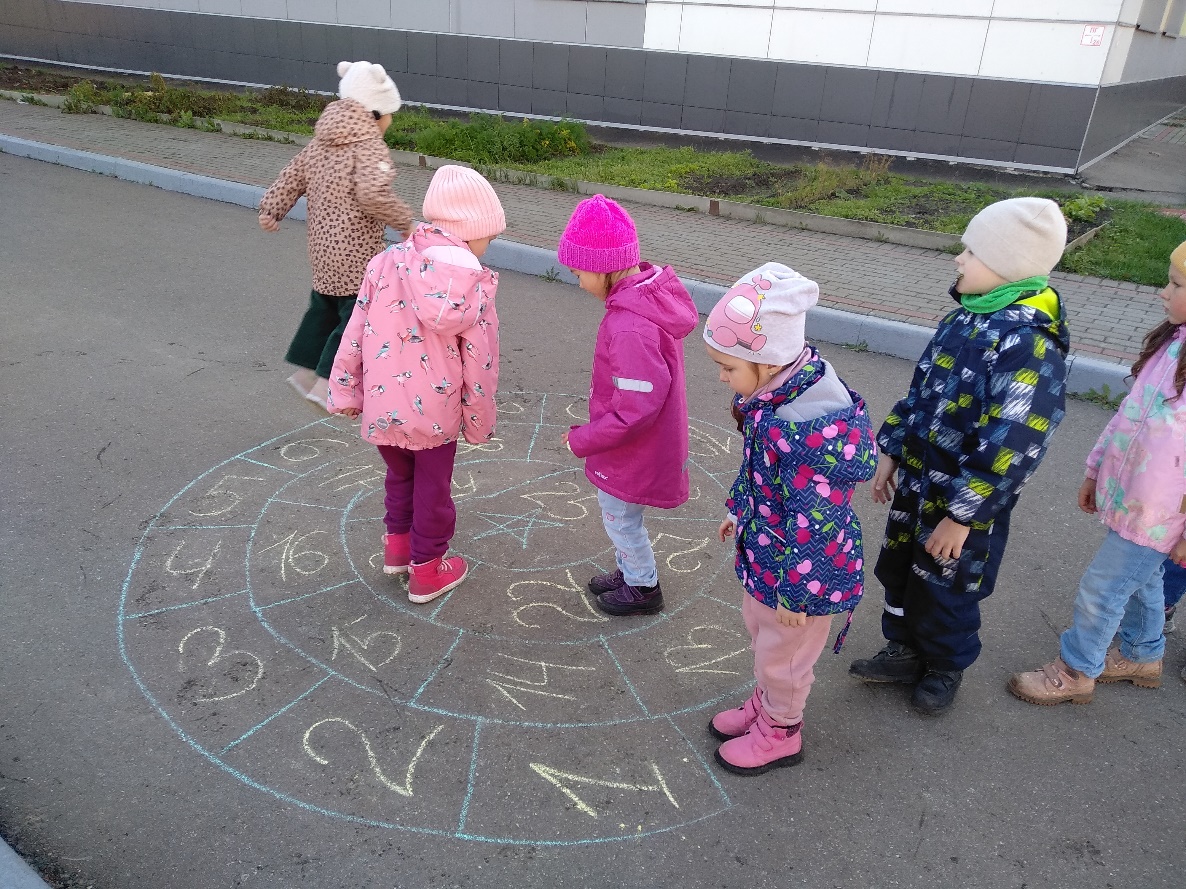 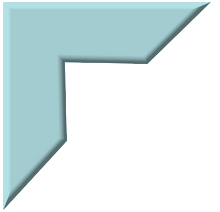 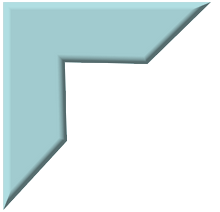 Дидактические игры на прогулке
Цель: Внедрять педагогические находки, новые идеи в повседневную жизнь детей. Заинтересовывать детей в математике через природный материал и окружающий мир.
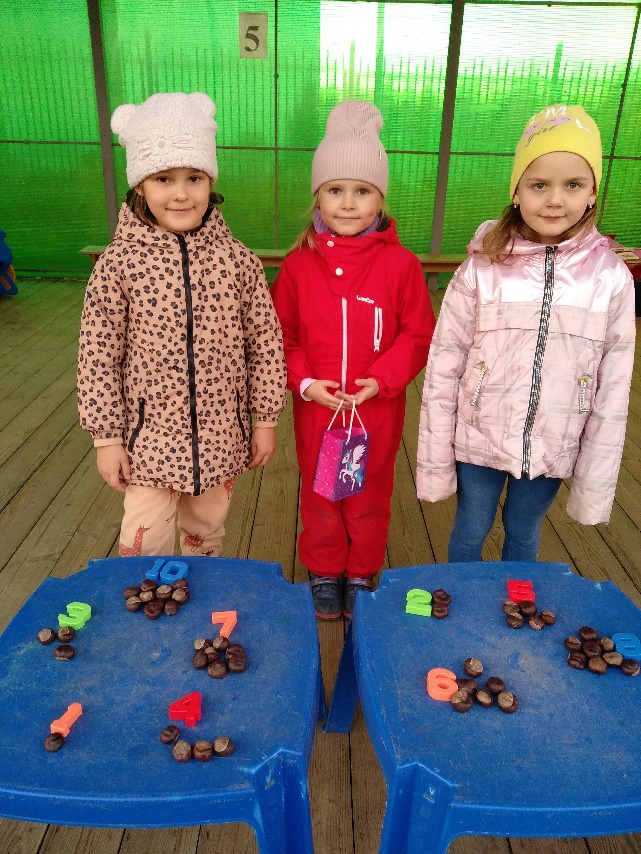 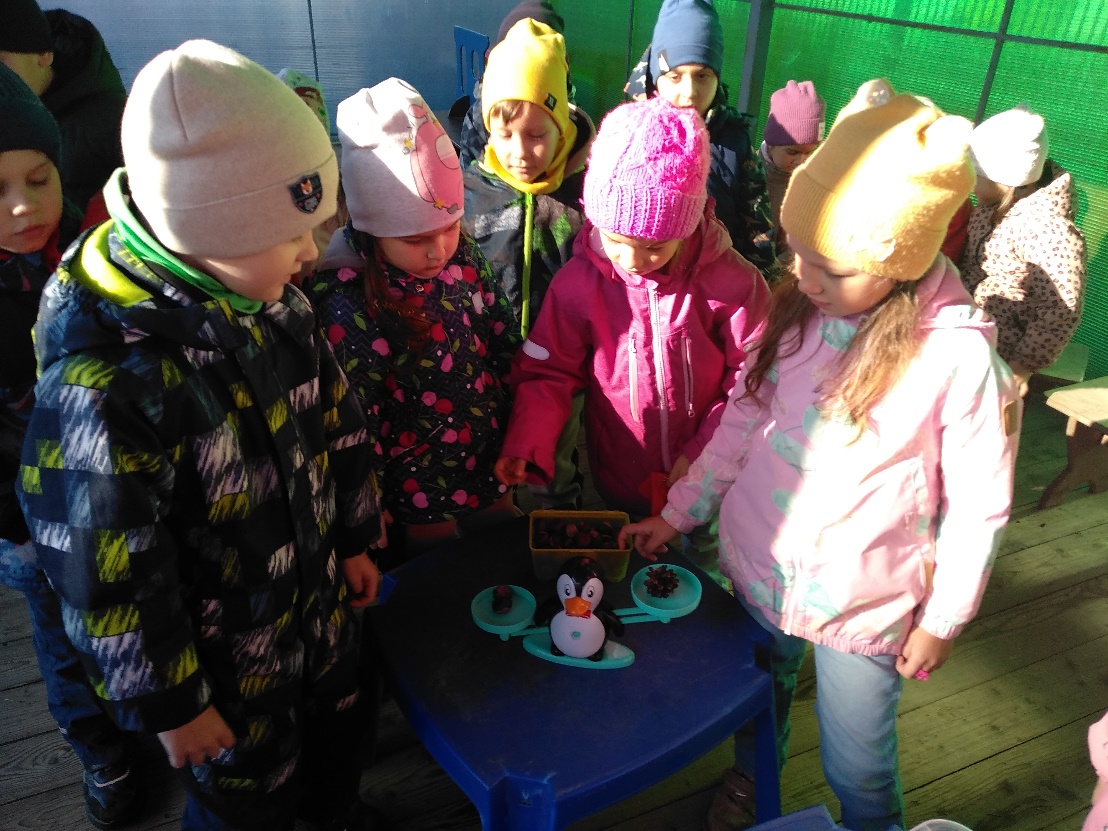 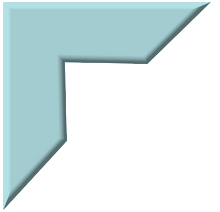 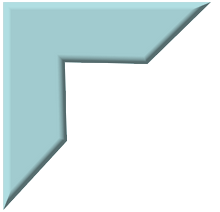 Математическая викторина
Цель: учить решать логические задачи на смекалку, активизировать мыслительную и познавательную деятельность.  Развивать логическое мышление  память внимание. Воспитывать интерес к математике.
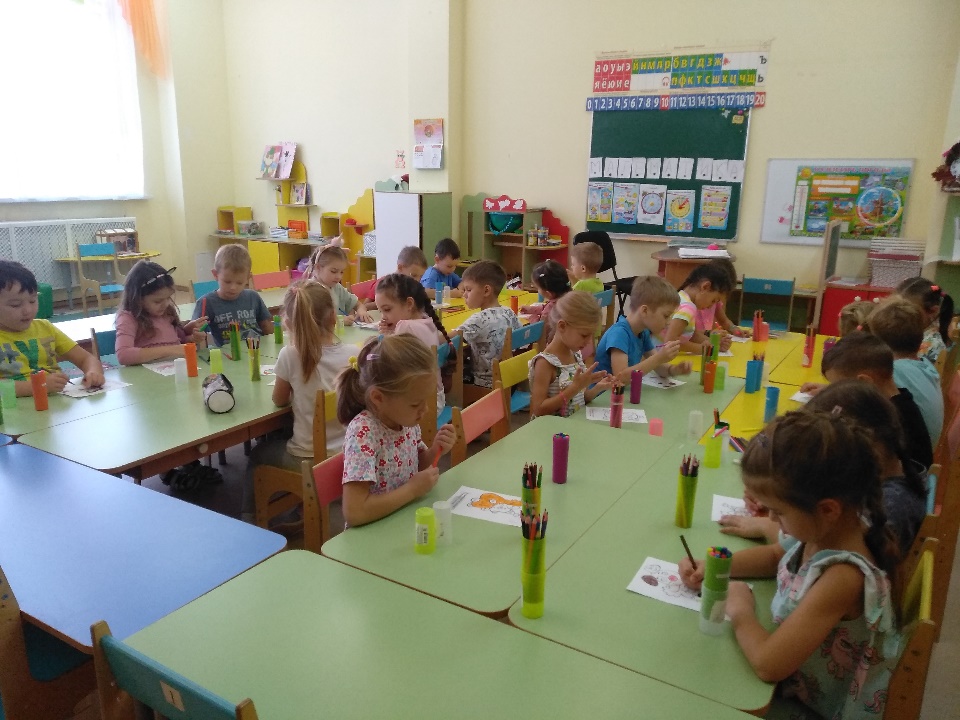 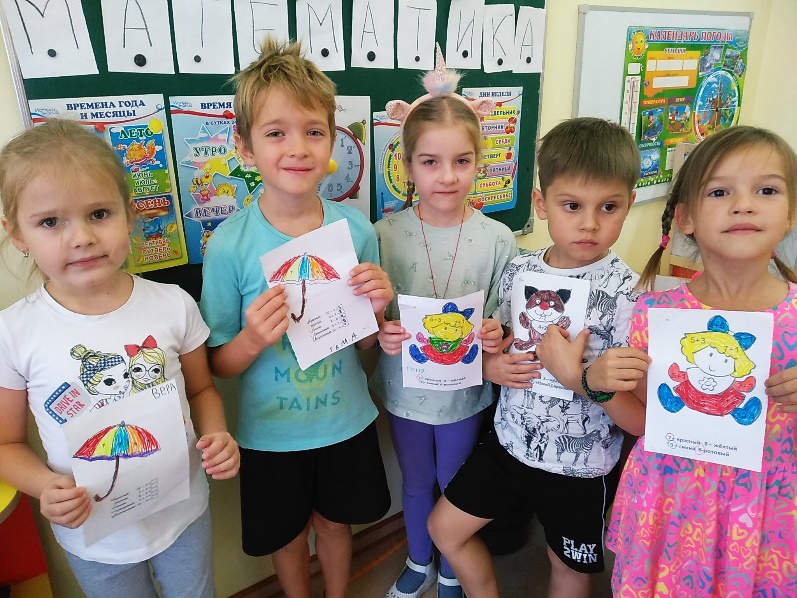 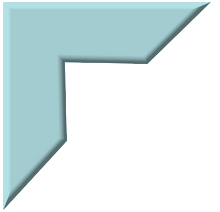 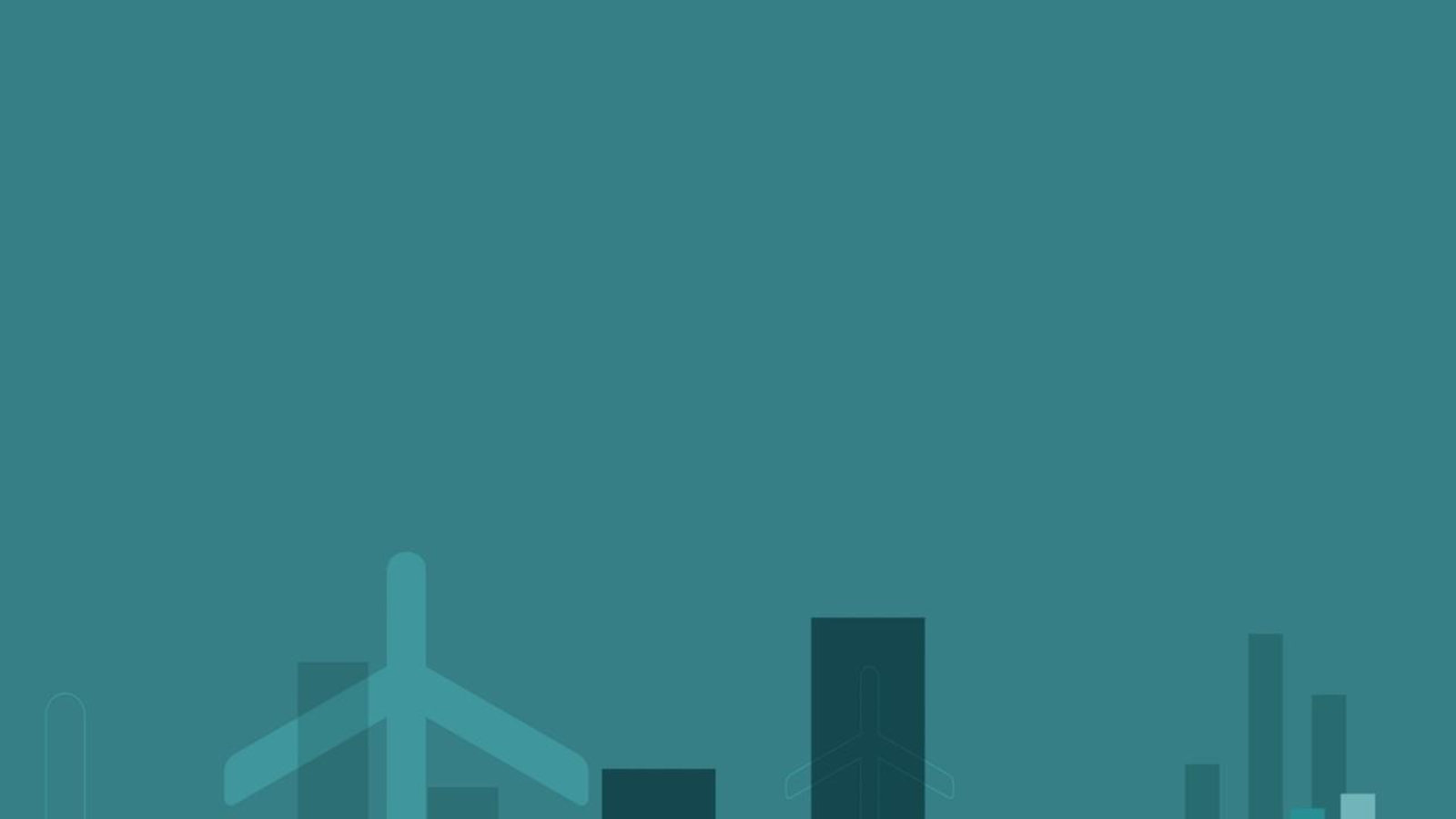 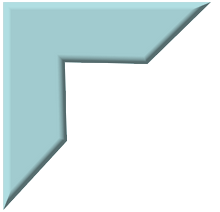 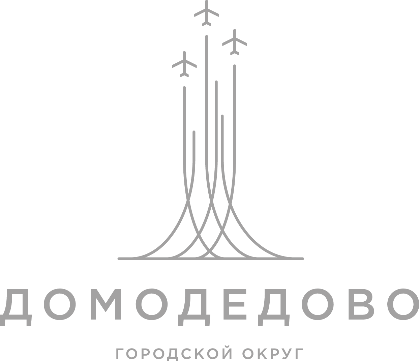 КОНТАКТЫ
142000, Московская область, г. Домодедово, мкр. Южный, ул. Курыжова, стр.29
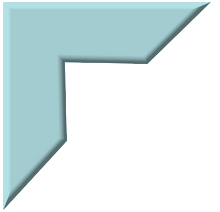